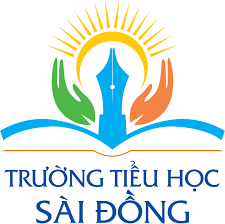 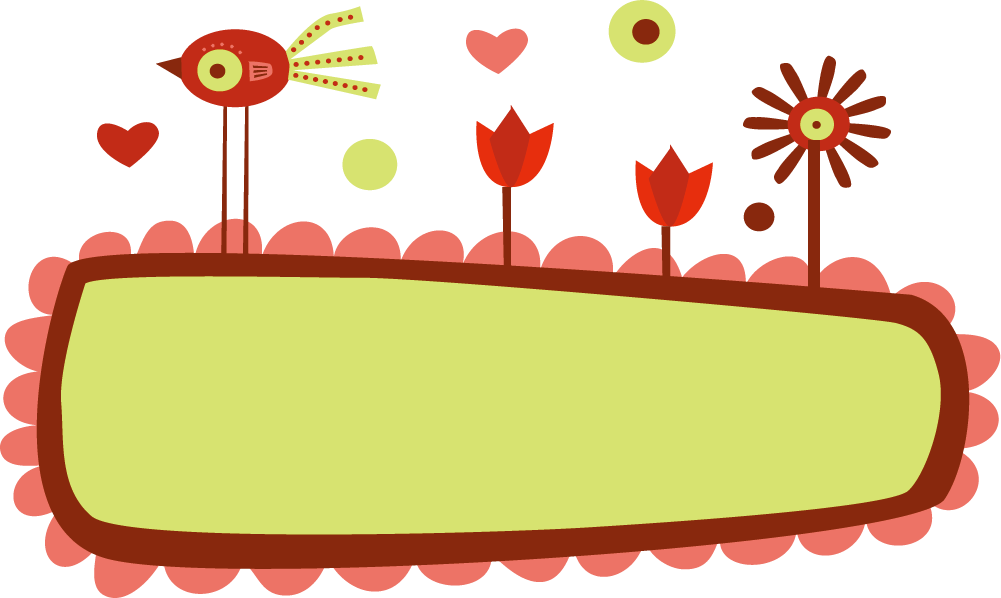 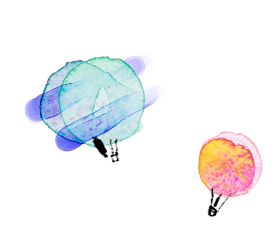 Bài 9: Giữ vệ sinh trường học
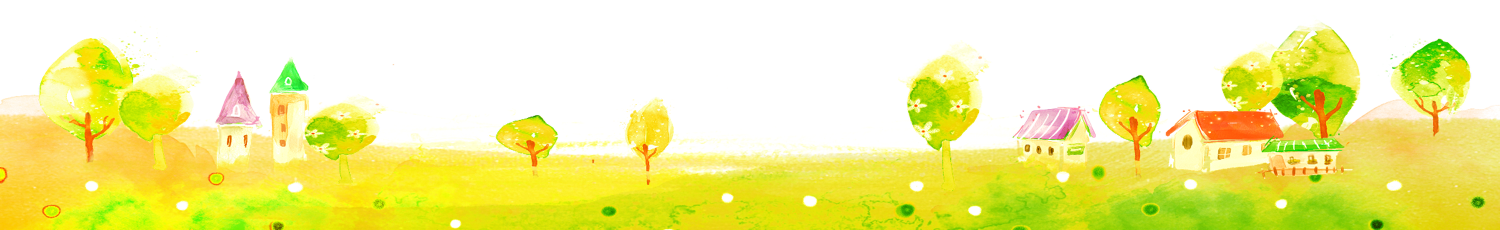 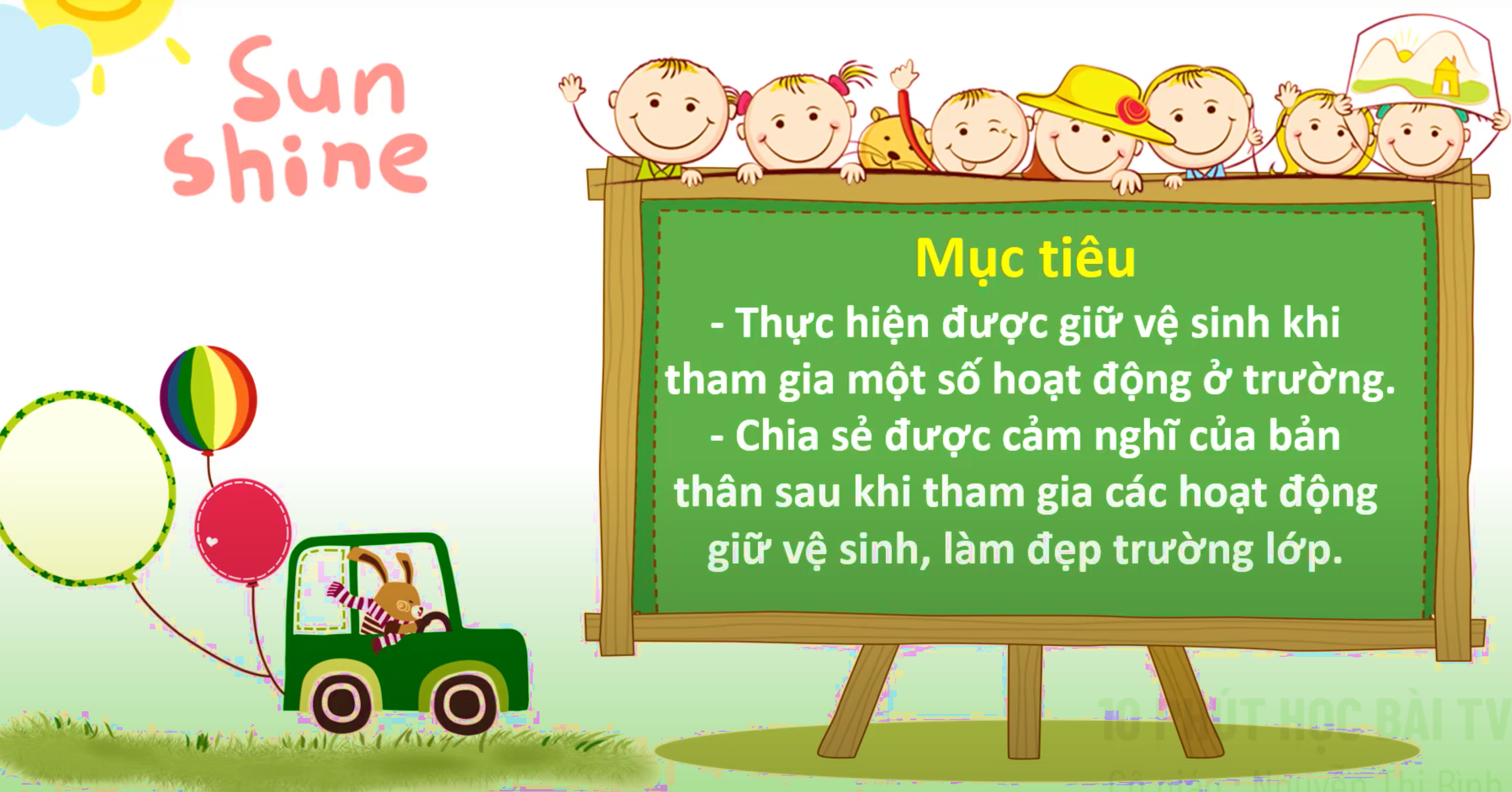 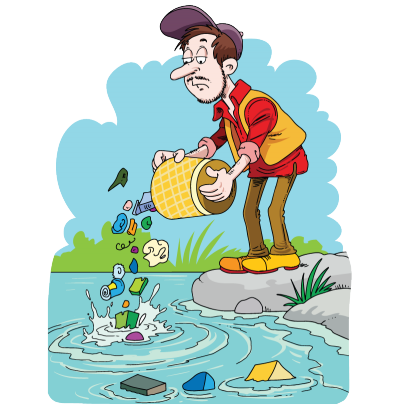 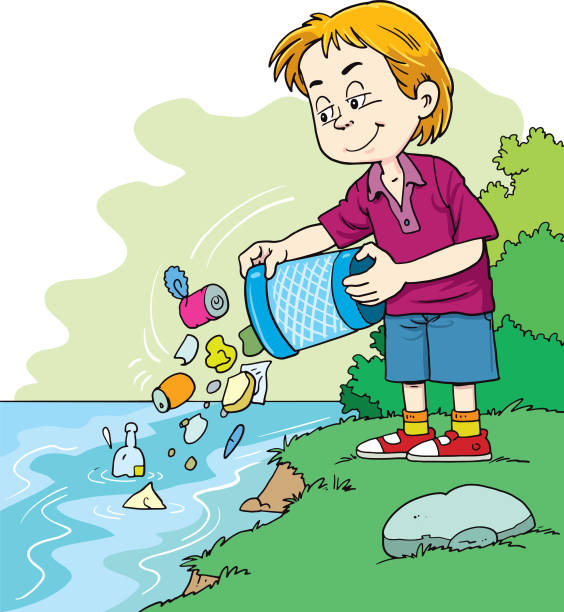 Môi trường biển, sông, hồ đang bị ô nhiễm do rác thải của con người. Hãy cứu các loài sinh vật dưới biển bằng cách dọn sạch rác qua việc trả lời đúng các câu hỏi.
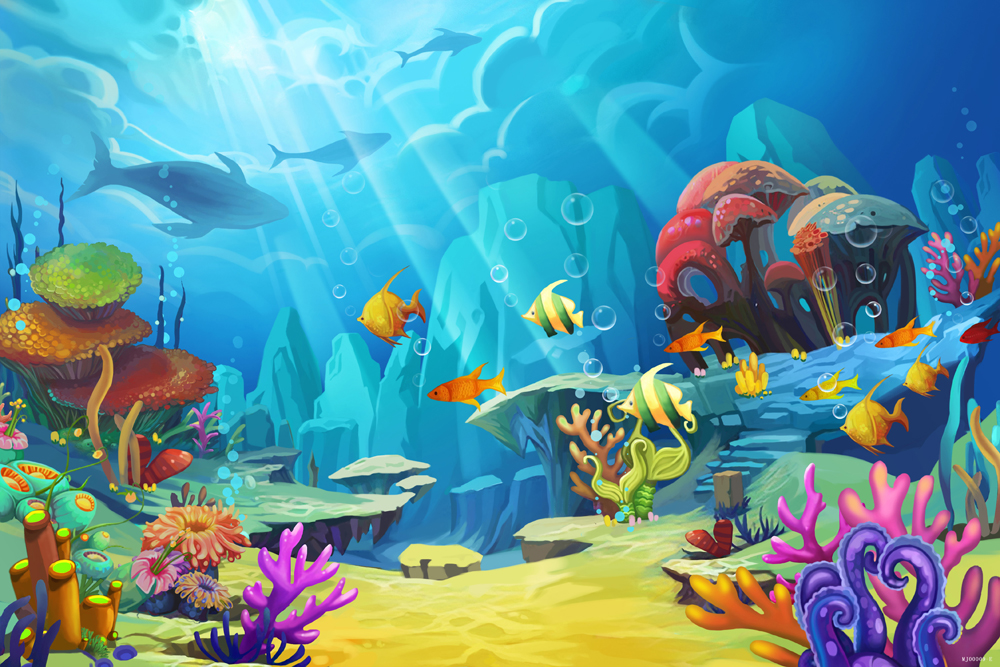 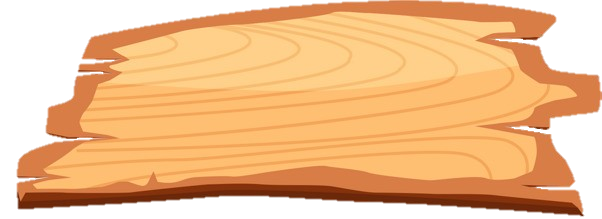 DỌN SẠCH
ĐẠI DƯƠNG
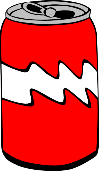 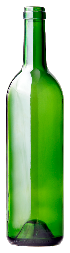 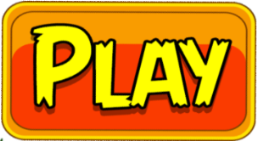 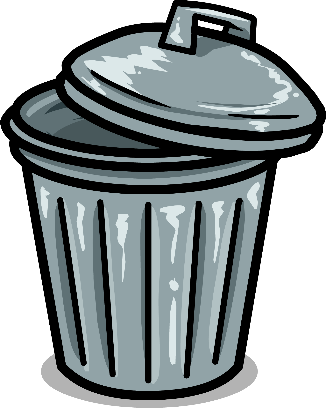 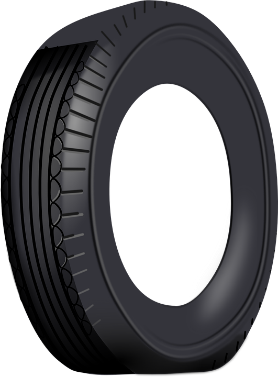 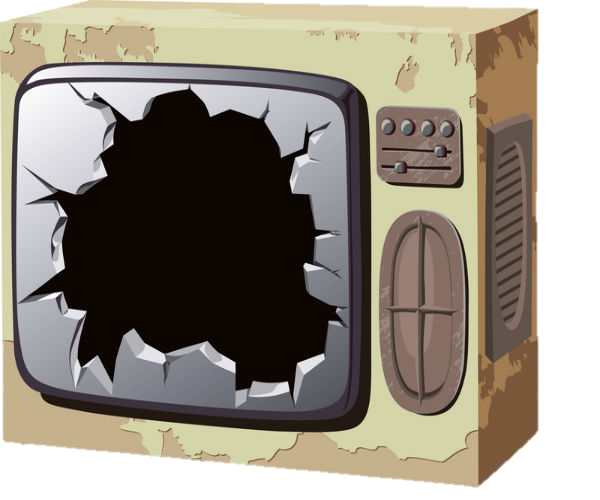 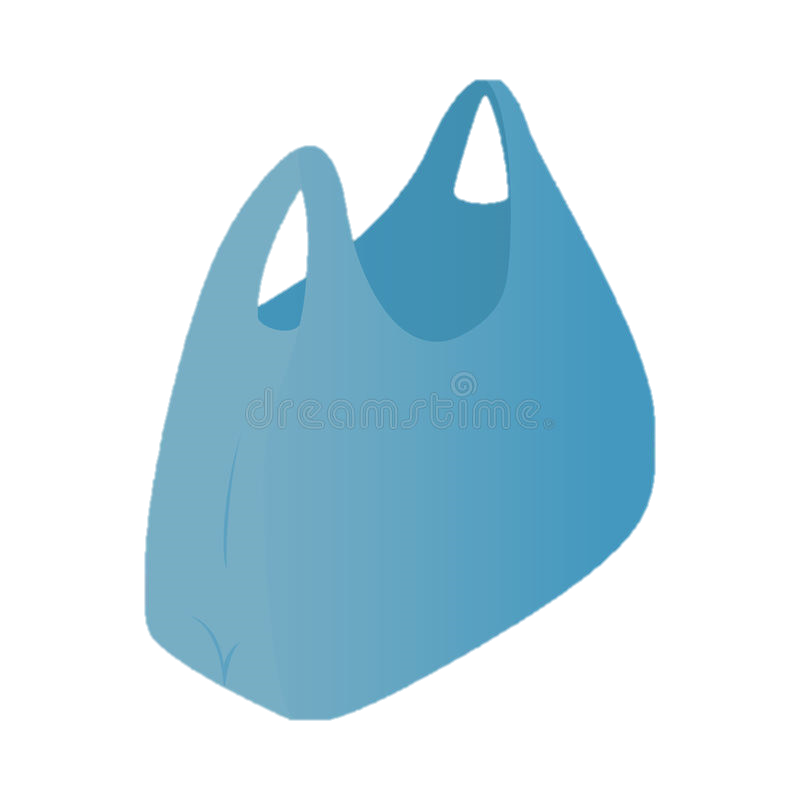 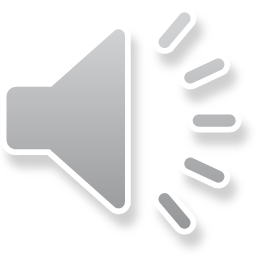 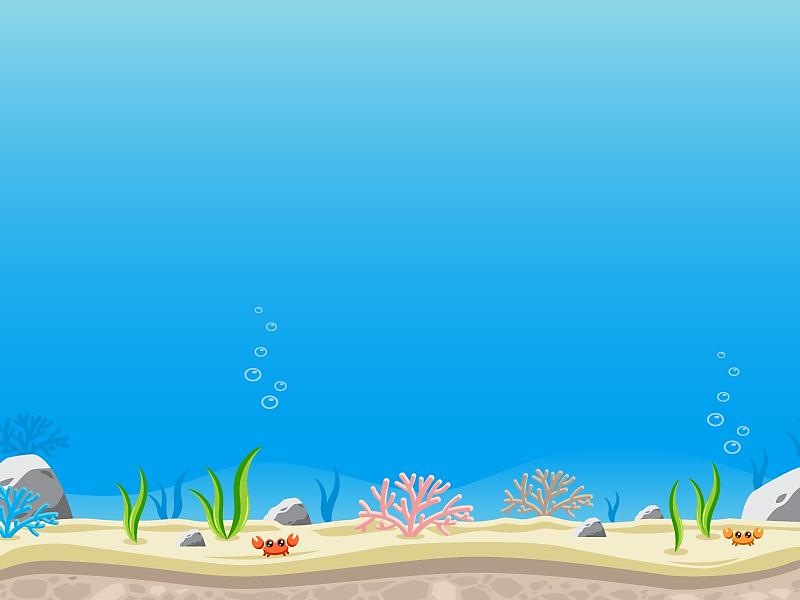 1
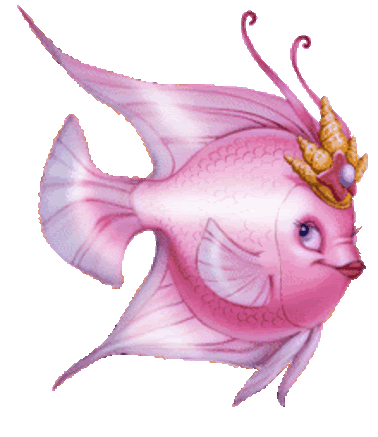 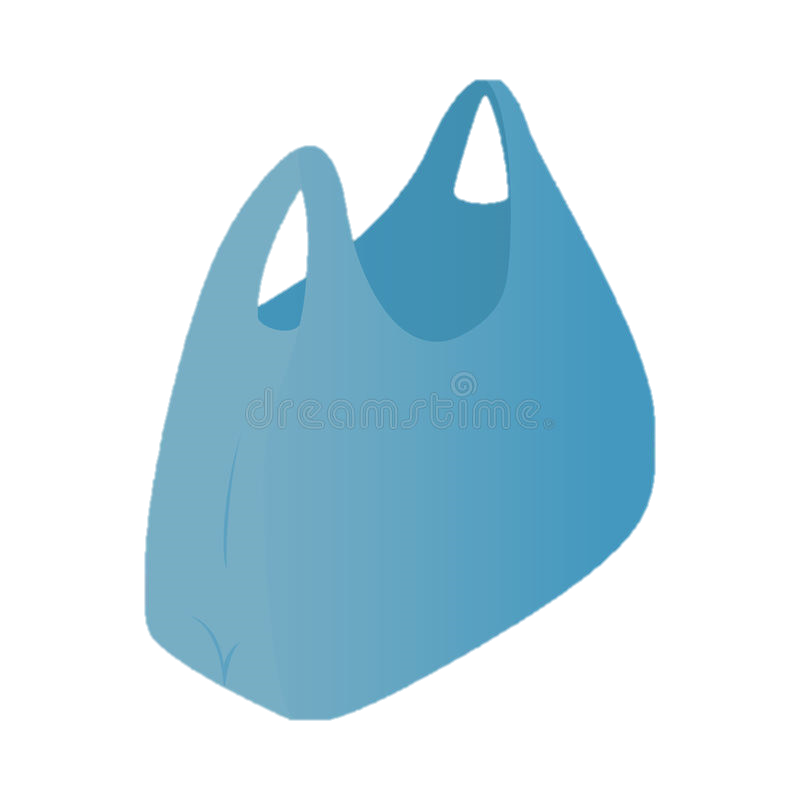 3
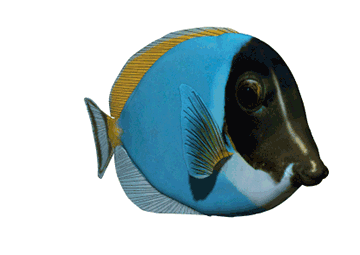 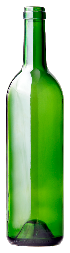 4
2
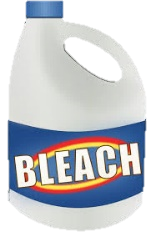 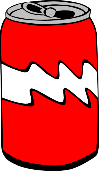 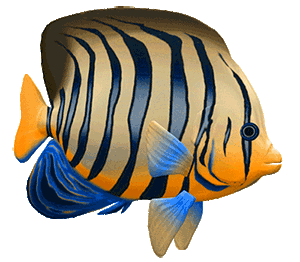 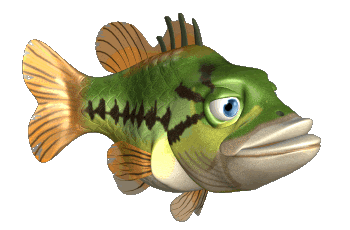 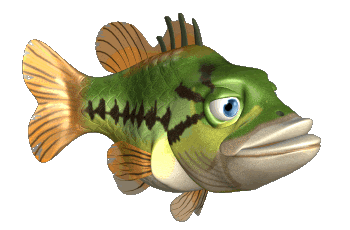 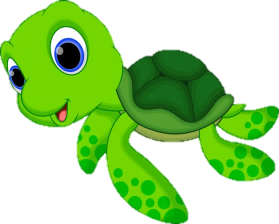 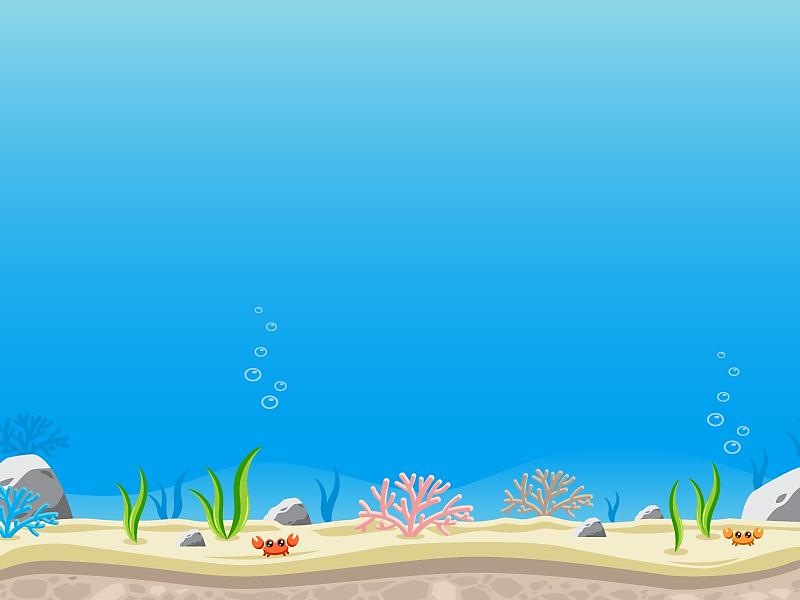 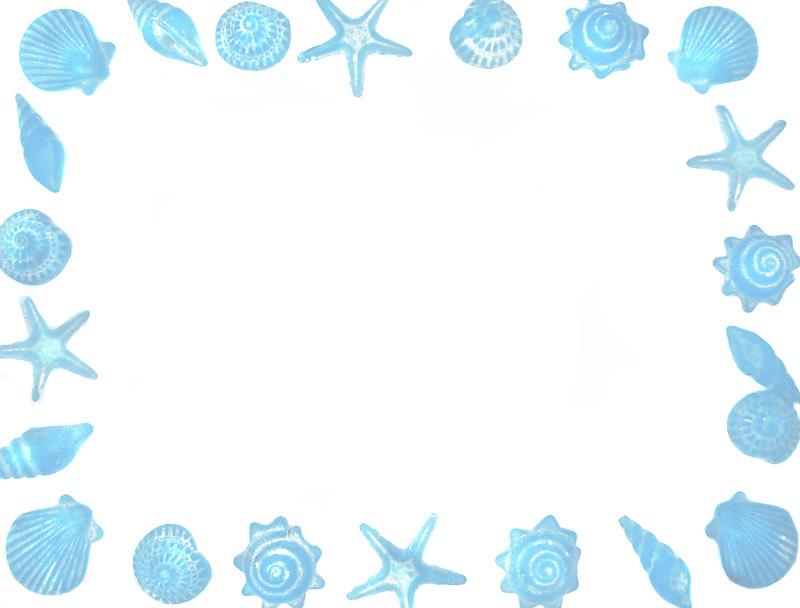 Miếng vải nhỏ có hai quai,
Khi đi đường bụi đeo ngay cho mình - Là gì?
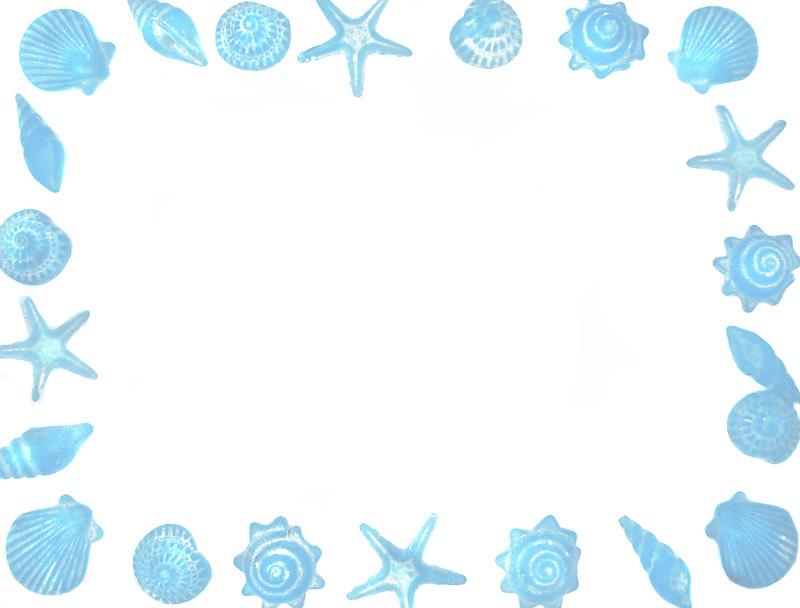 Khẩu trang/băng khẩu
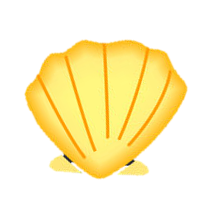 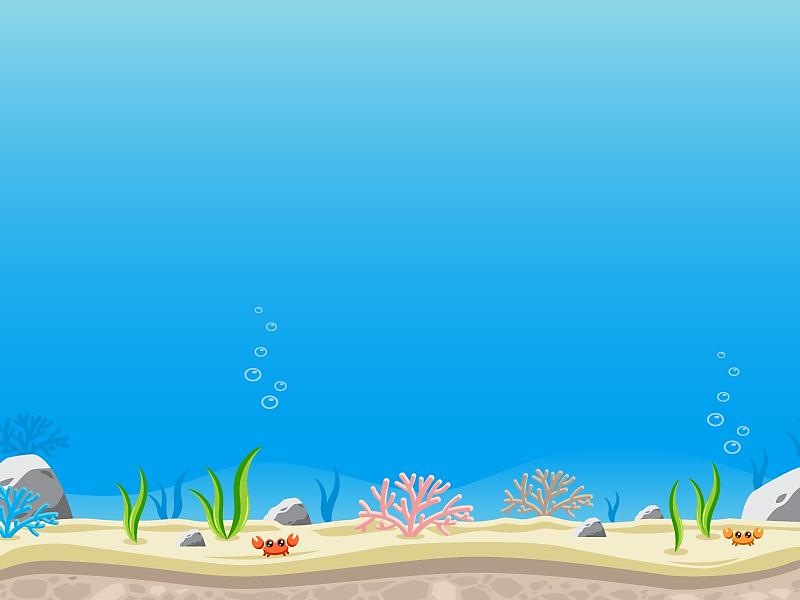 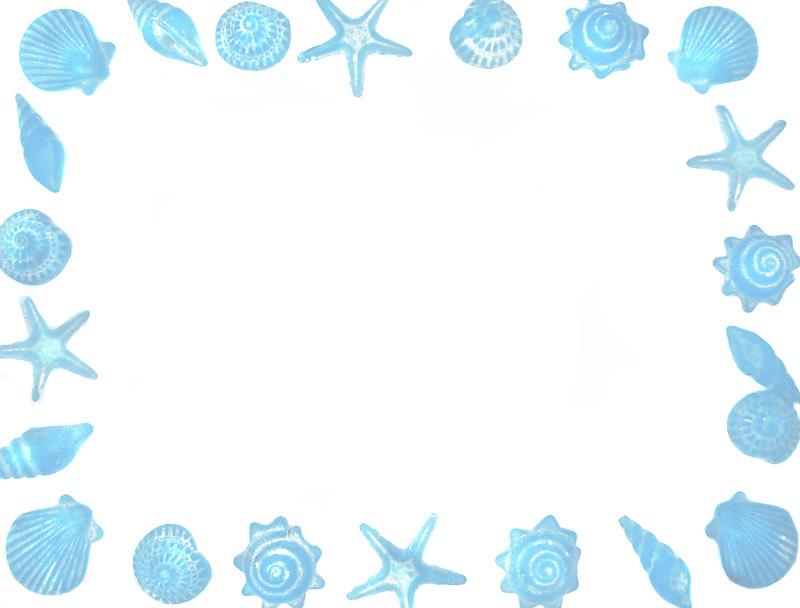 Nghịch nước ở nhà vệ sinh là hành vi an toàn hay không an toàn?
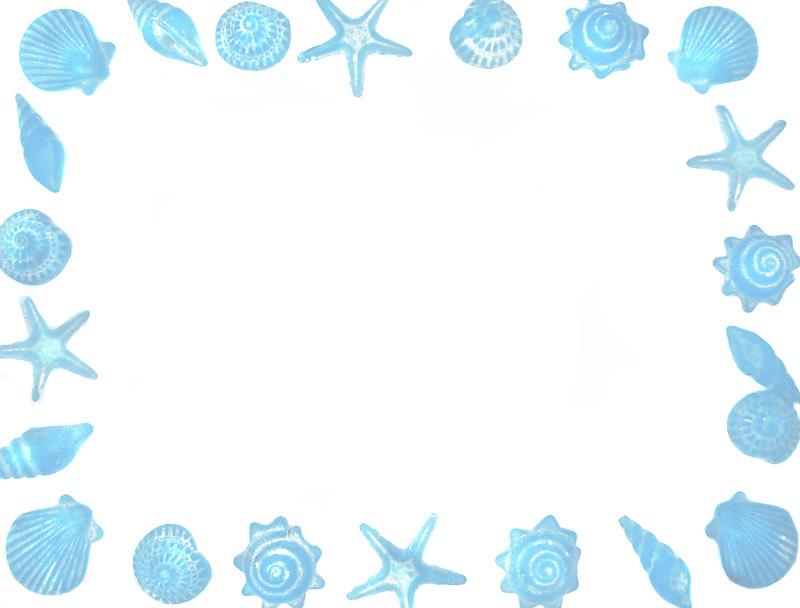 Không an toàn
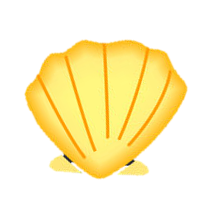 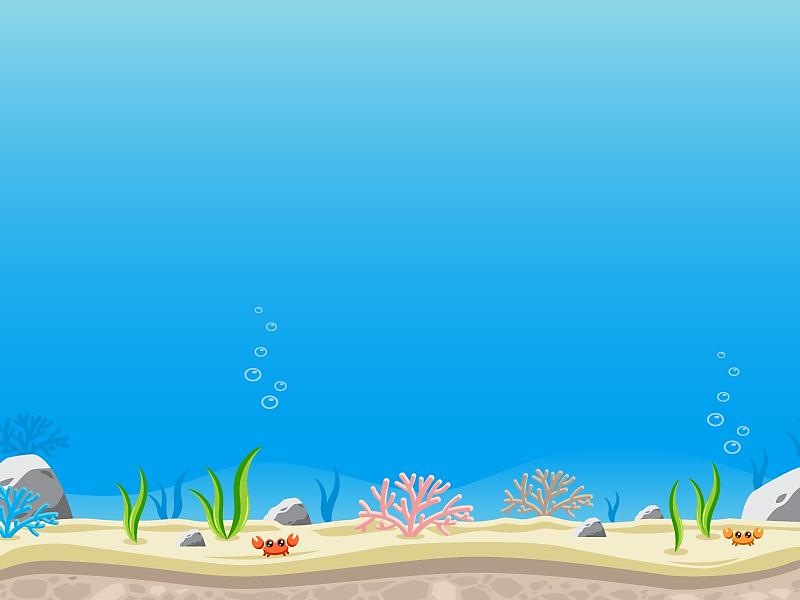 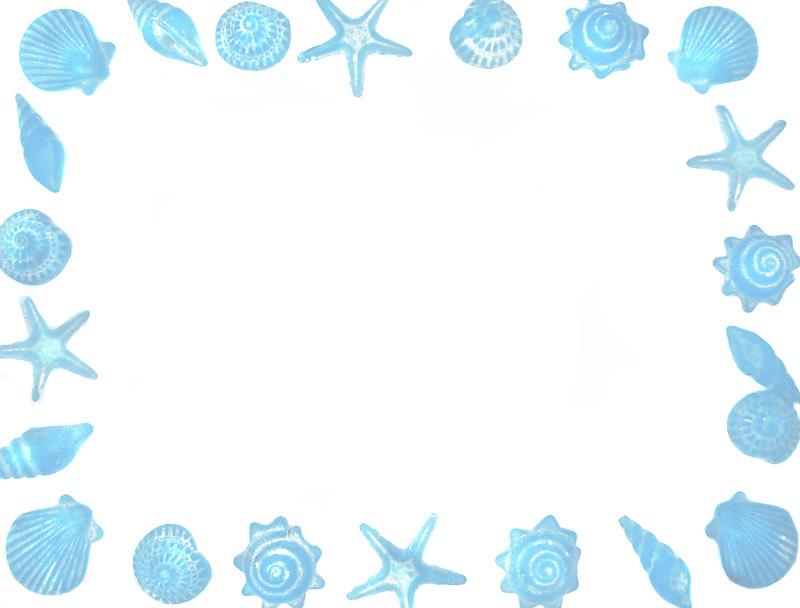 Vứt rác ra sân trường là việc nên làm hay không nên làm?
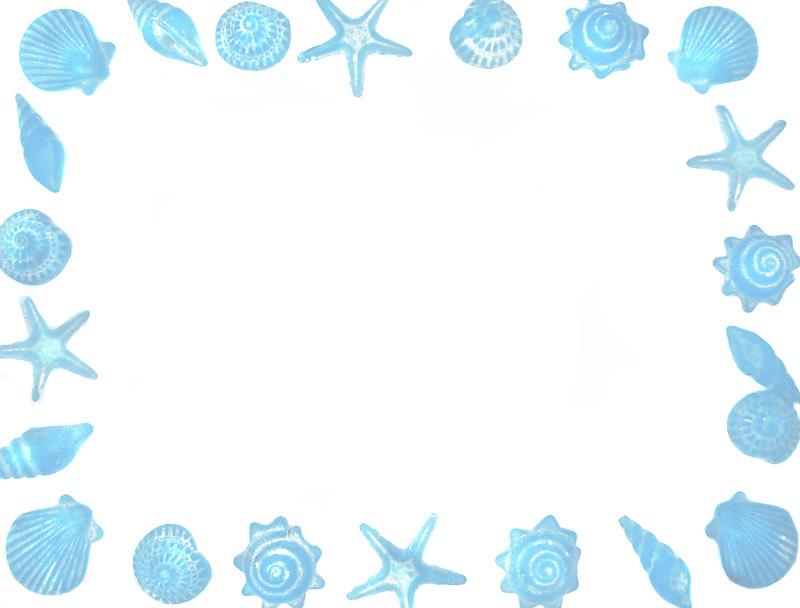 Không nên làm
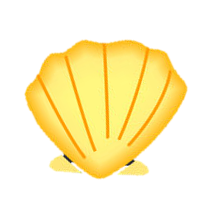 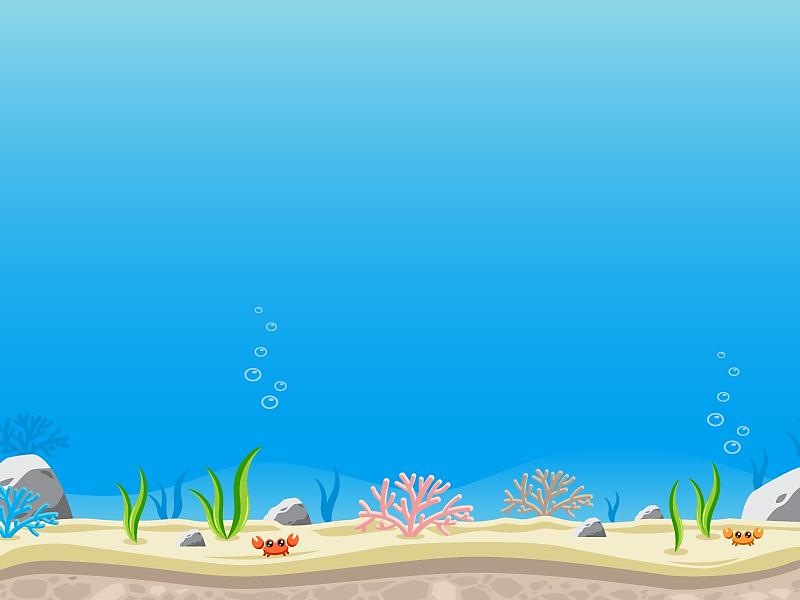 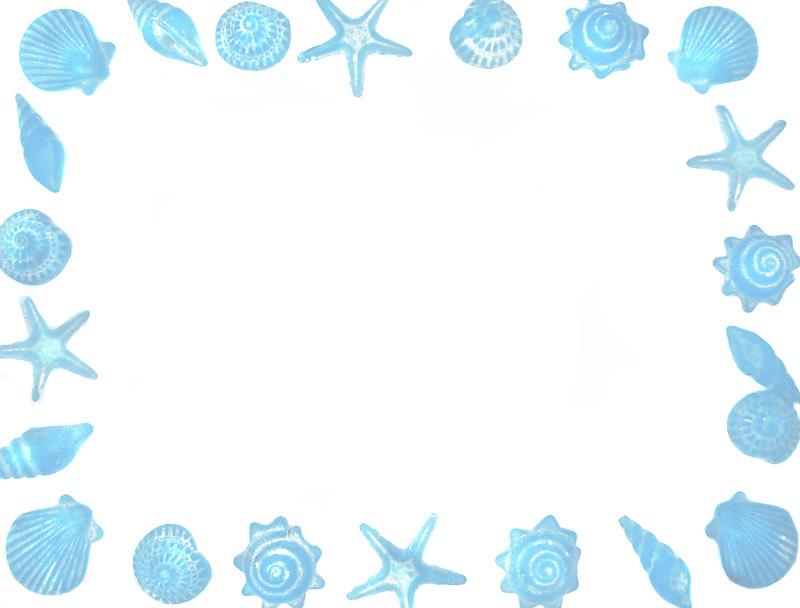 Tự ý vào bể bơi là hành động nên làm hay không nên làm?
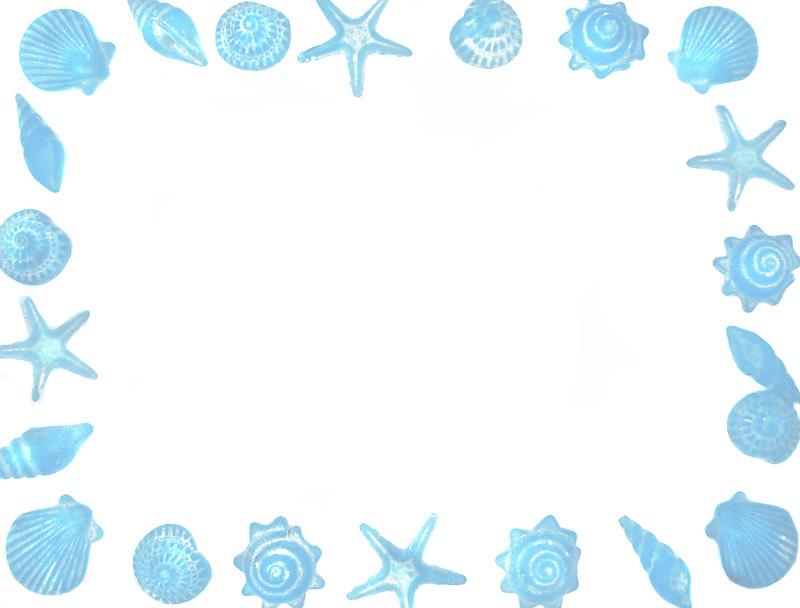 Không nên làm
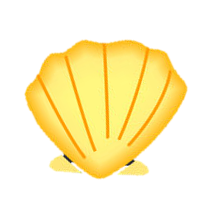 VỞ GHI ĐẦU BÀI
Thứ tư ngày 3 tháng 11 năm 2021
Tự nhiên và Xã hội
Bài 9 : Giữ vệ sinh trường học ( T1)
Tiết 1
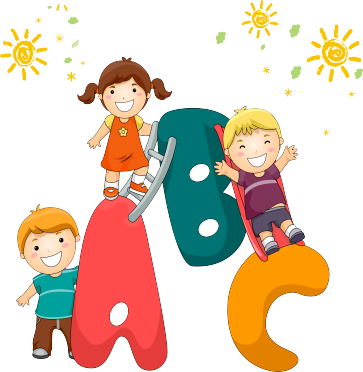 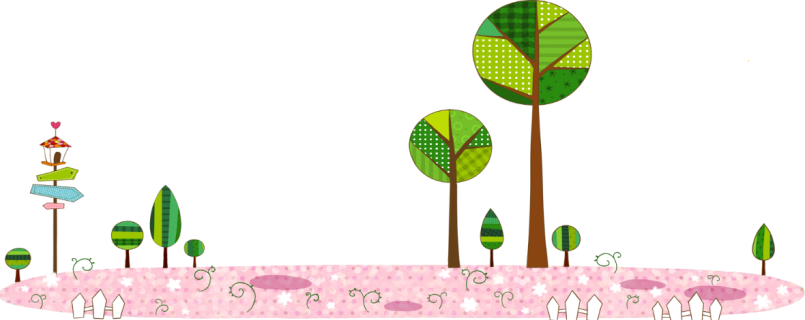 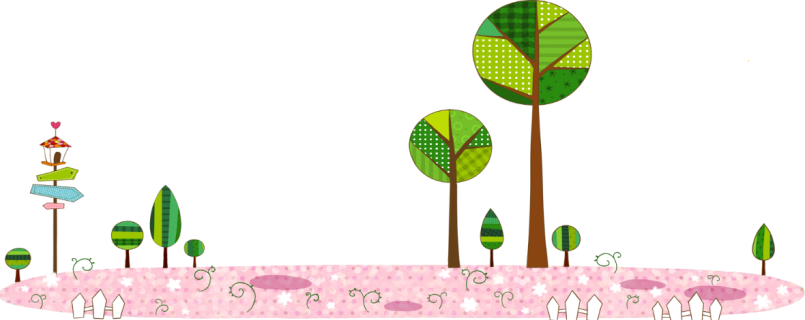 Em có nhận xét gì khi nhìn thấy khung cảnh sân trường sau buổi sinh hoạt dưới cờ như hình bên?
Khung cảnh sân trường sau buổi sinh hoạt rất bừa bãi, mất vệ sinh, giấy, rác bị vất đầy trên sân trường, ghế thì không được thu lại sau buổi sinh hoạt.
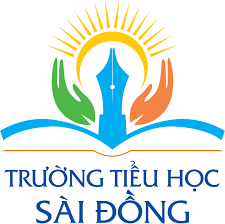 Khám phá
Cho biết các bạn trong mỗi hình đang làm gì. Những việc làm nào của các bạn mà em không đồng tình? Vì sao?
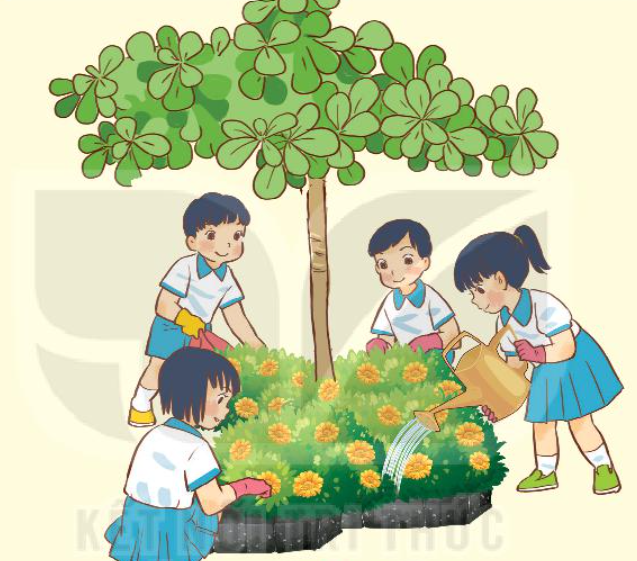 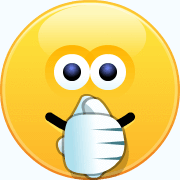 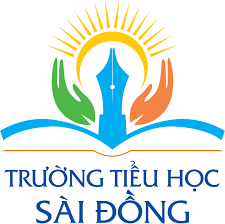 Thực hành
Thảo luận và chỉ ra những việc nên làm, không nên làm để giữ vệ sinh khi tham gia một số hoạt động ở trường em.
Tổng kết
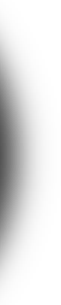 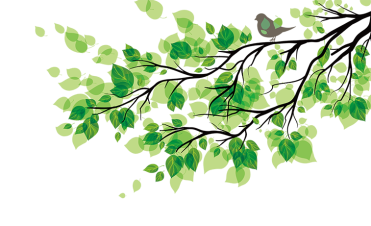 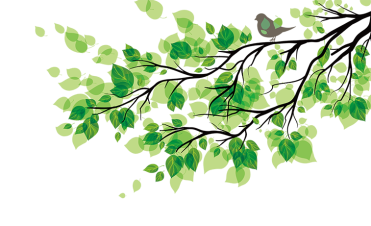 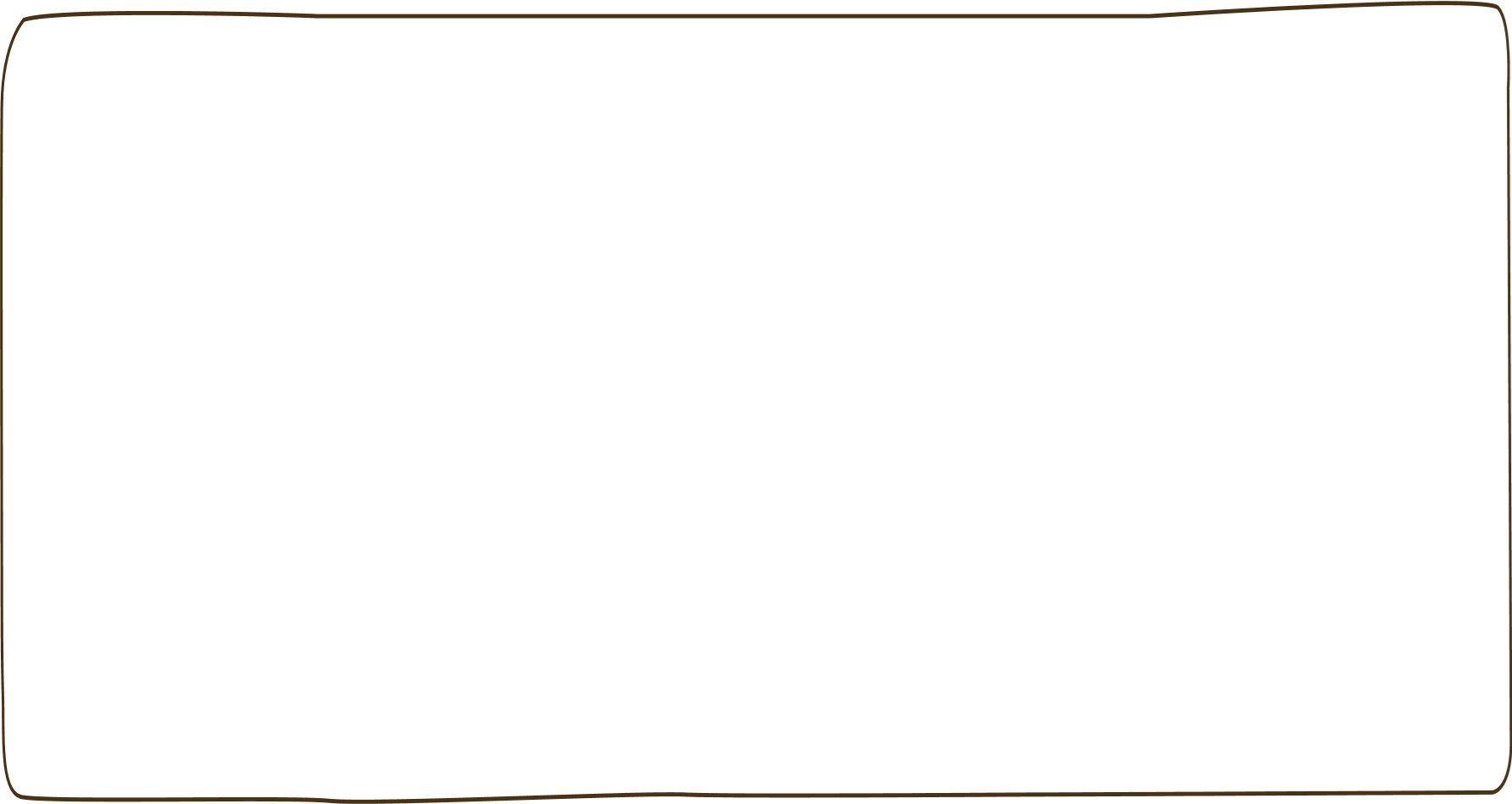 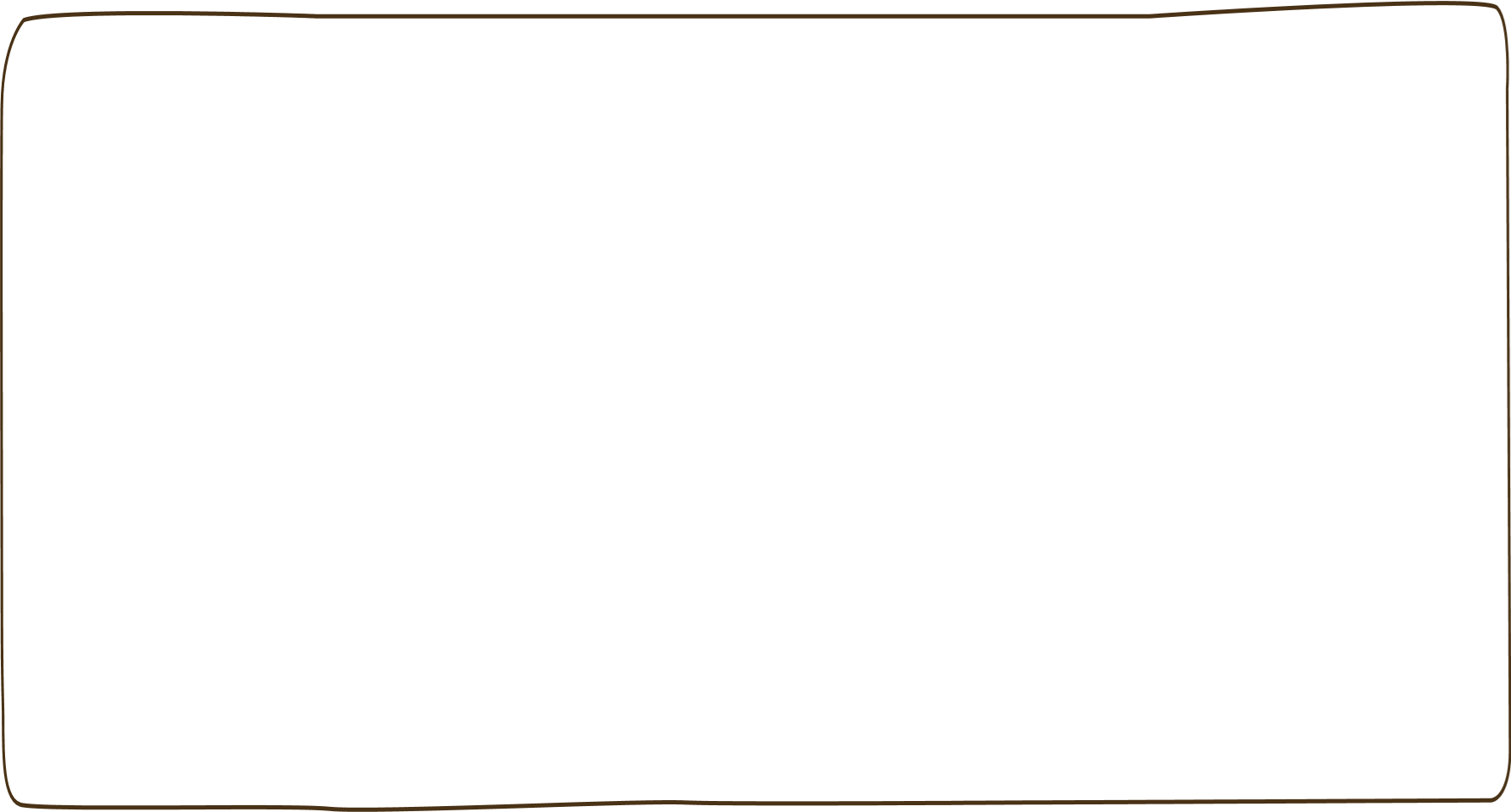 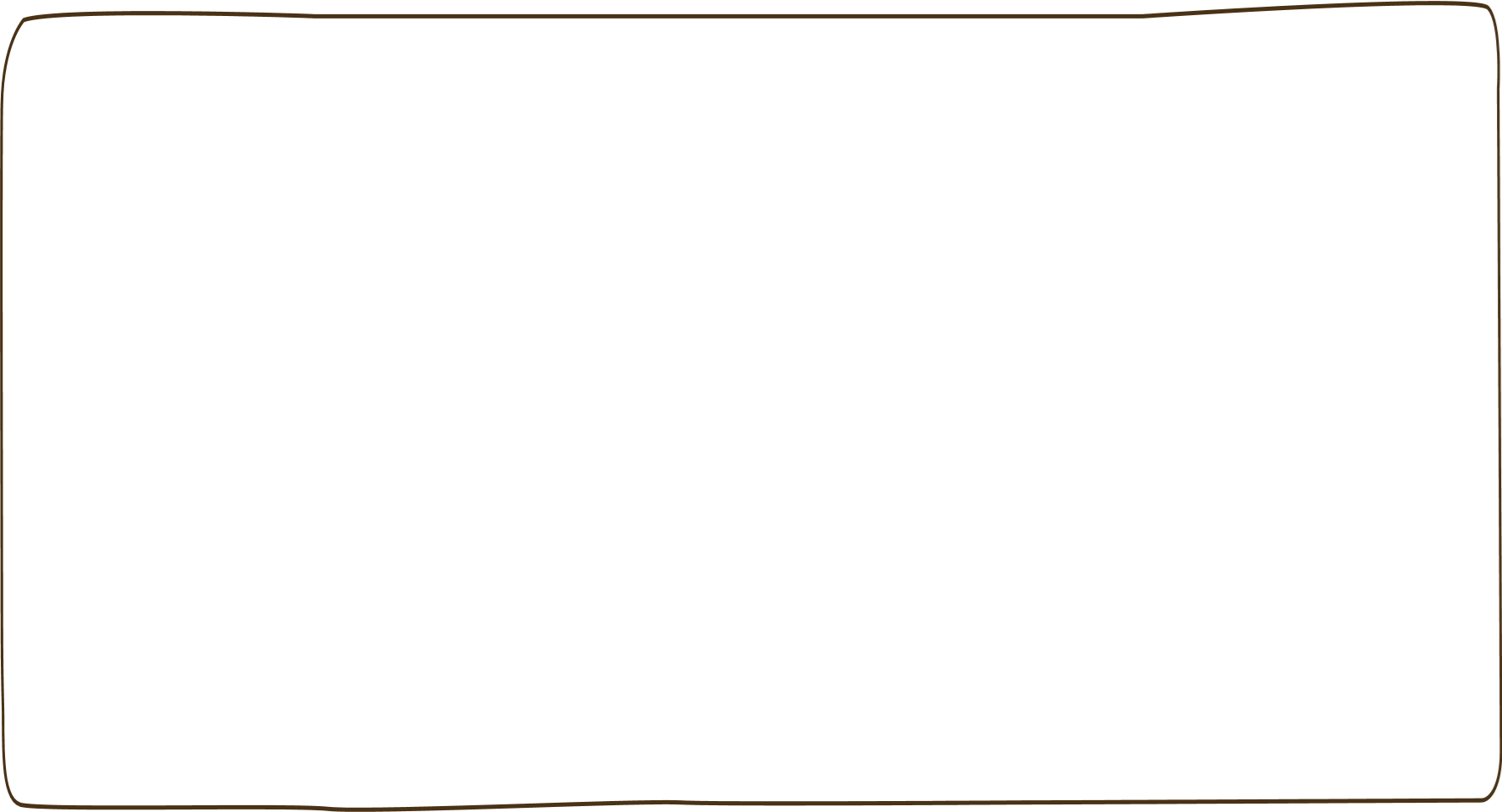 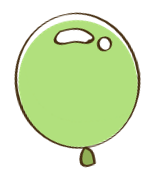 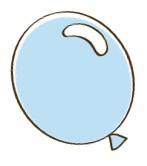 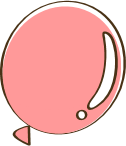 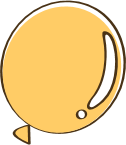 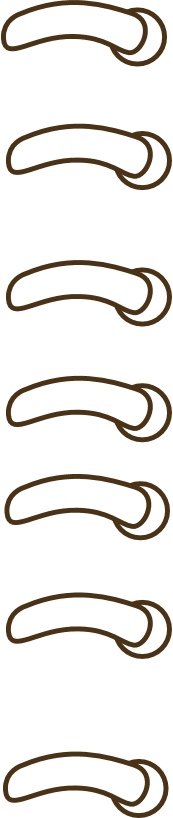 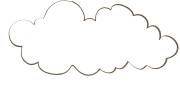 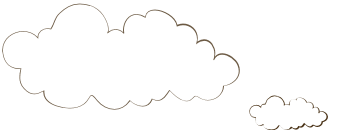 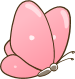 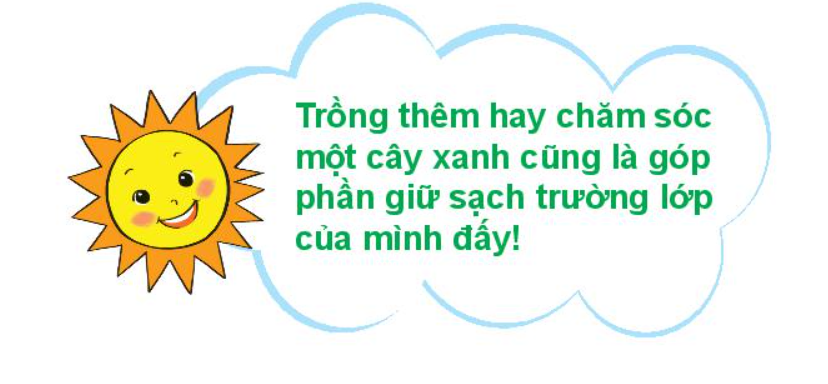 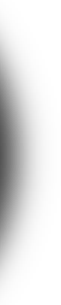 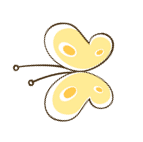 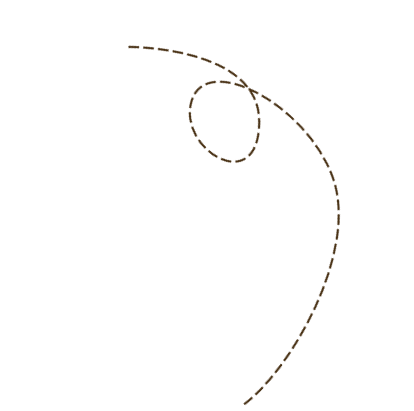 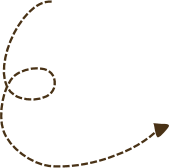 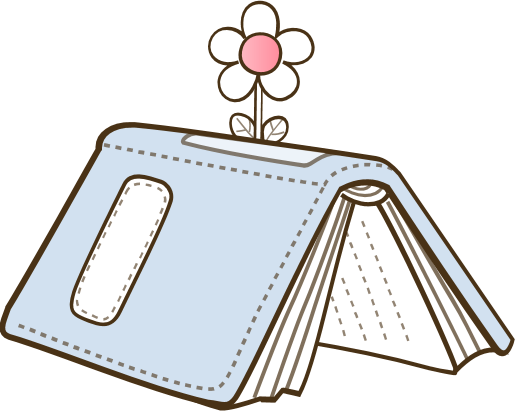 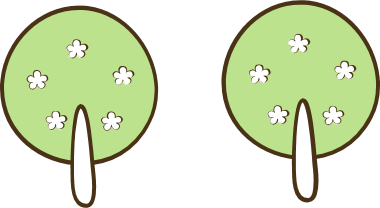 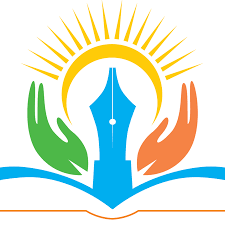 Vận dụng
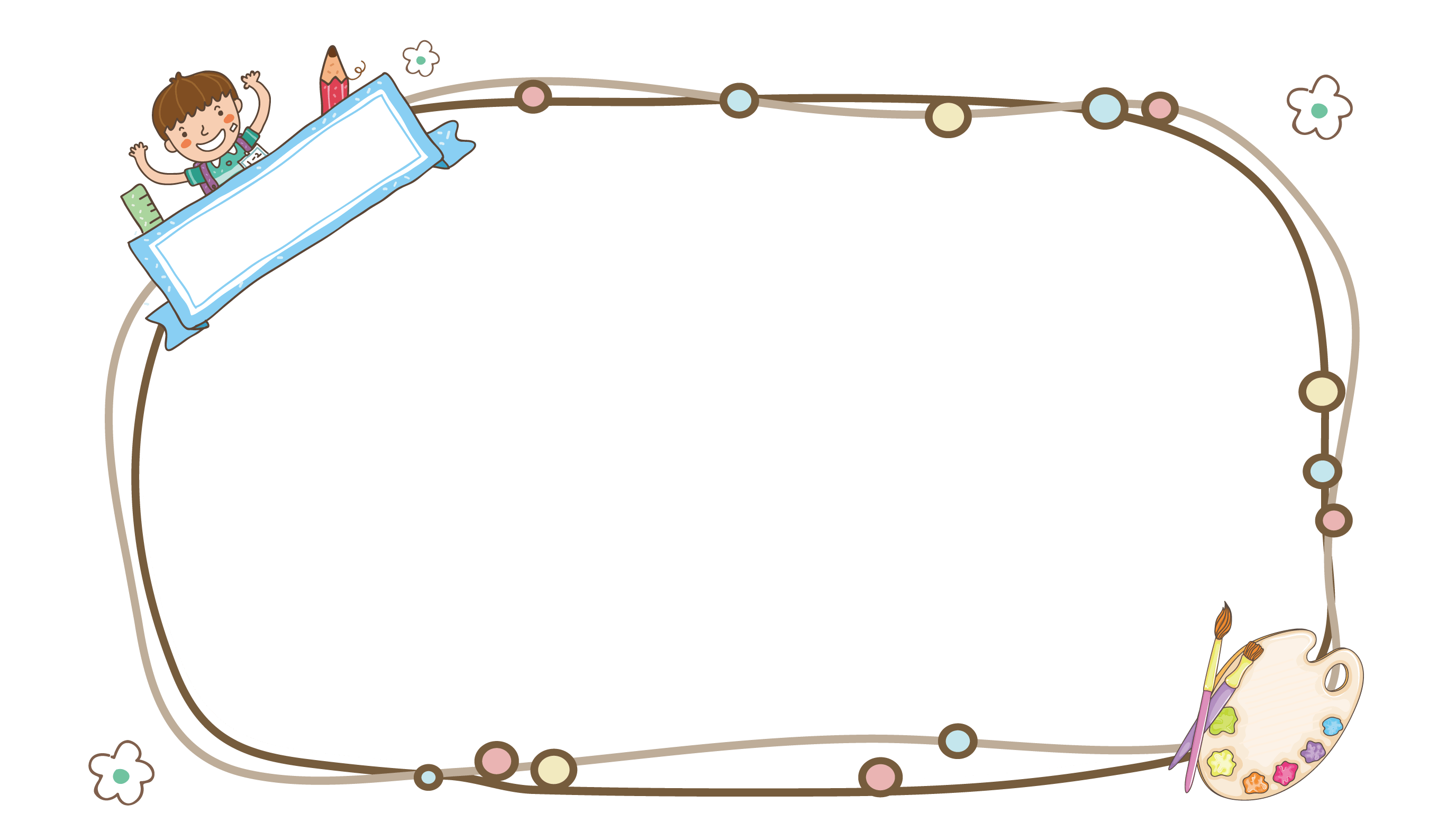 Chia sẻ với người thân về việc tham gia vệ sinh trường học của em.
VD: Con đã tham gia trồng cây xanh và dọn dẹp vệ sinh bồn hoa để giúp cho trường có nhiều bóng mát và xanh sạch đẹp hơn.
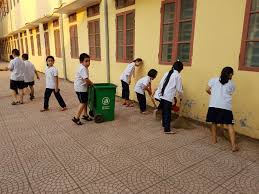 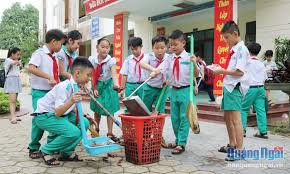 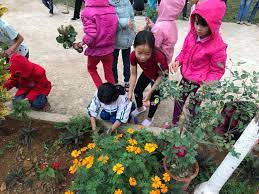 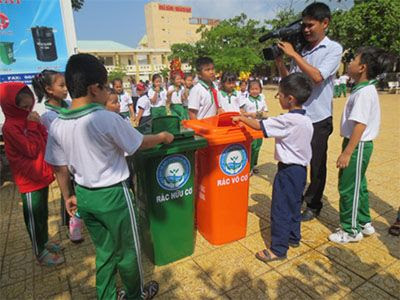 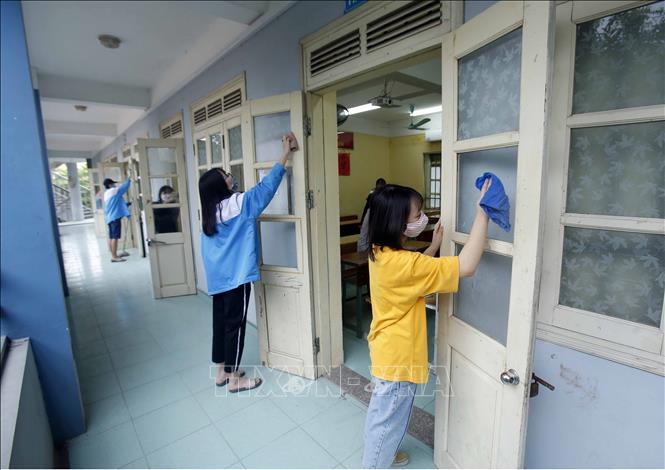 Tiết 2
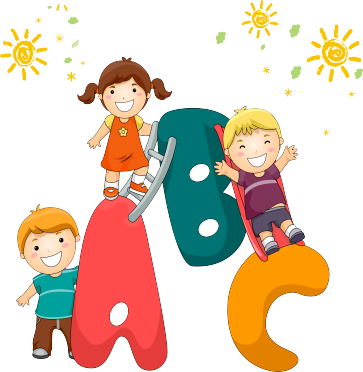 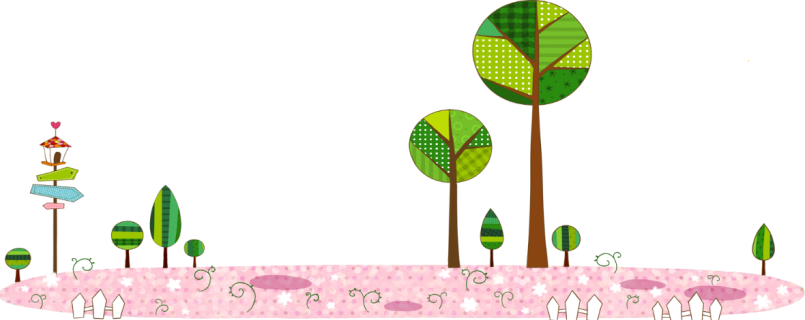 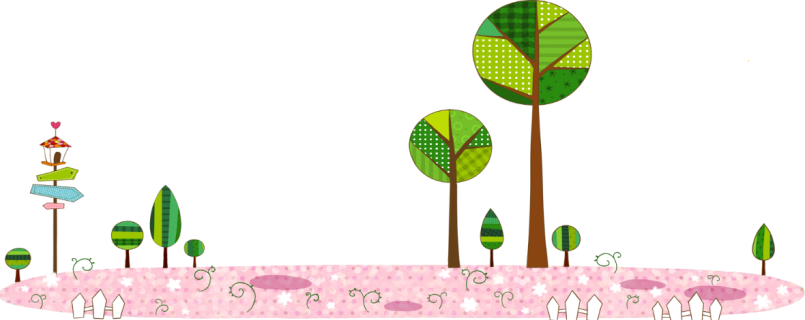 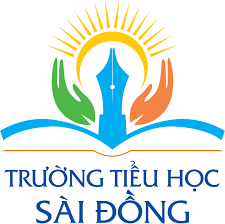 Thực hành
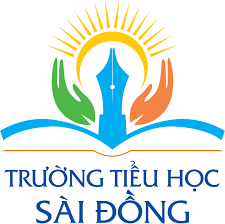 Cùng tham gia một buổi vệ sinh ở sân trường
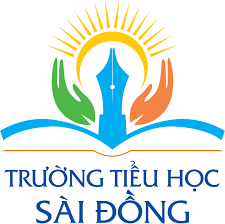 Tổ 1, 2: Quét sân trường
Tổ 3,4: Chăm sóc cây và bồn hoa
Phân công
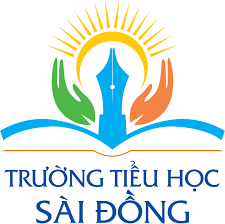 Vận dụng
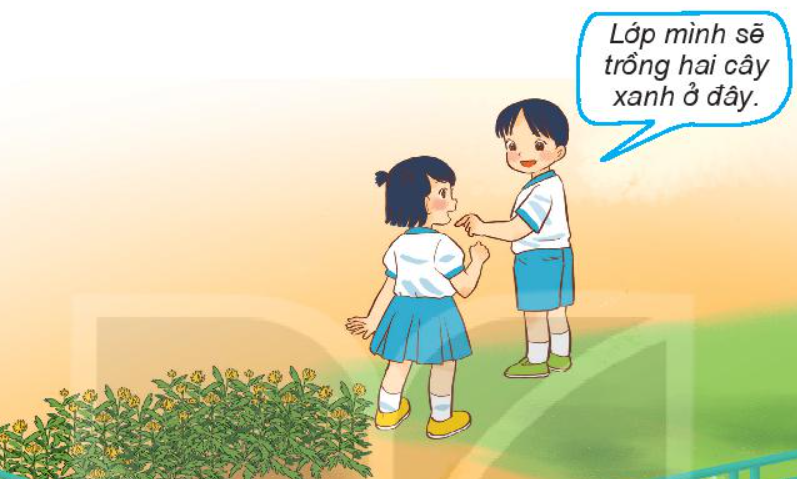 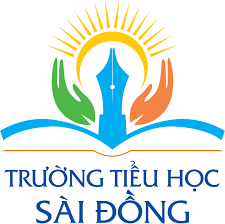 Tổng kết
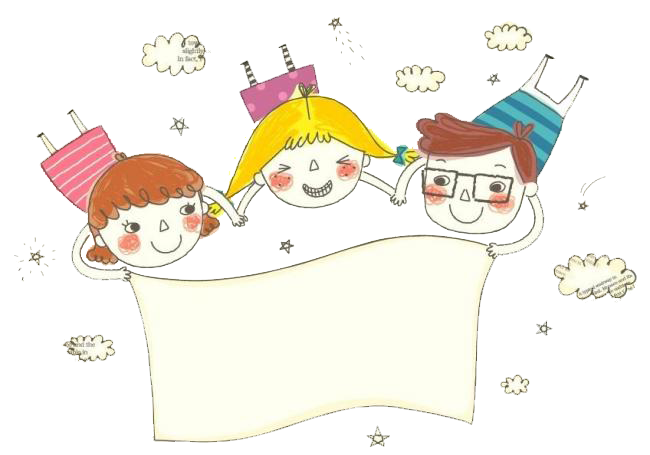 Chúc các em học tốt